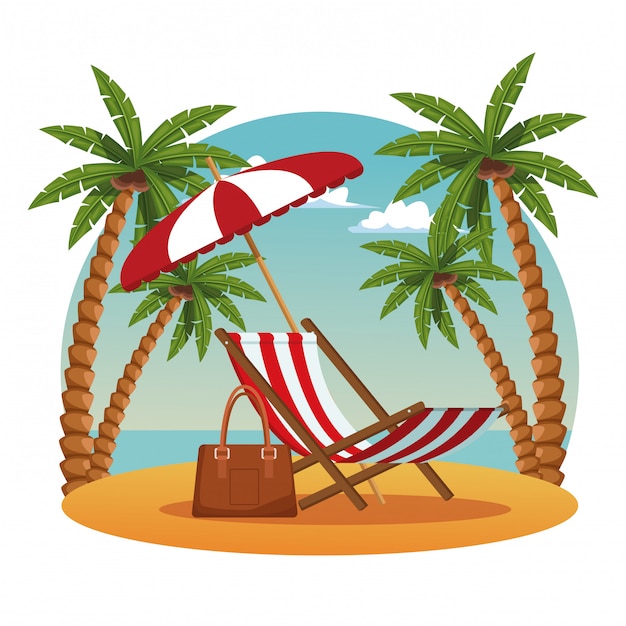 MENU 
du 07 Août au 11 Août 2023
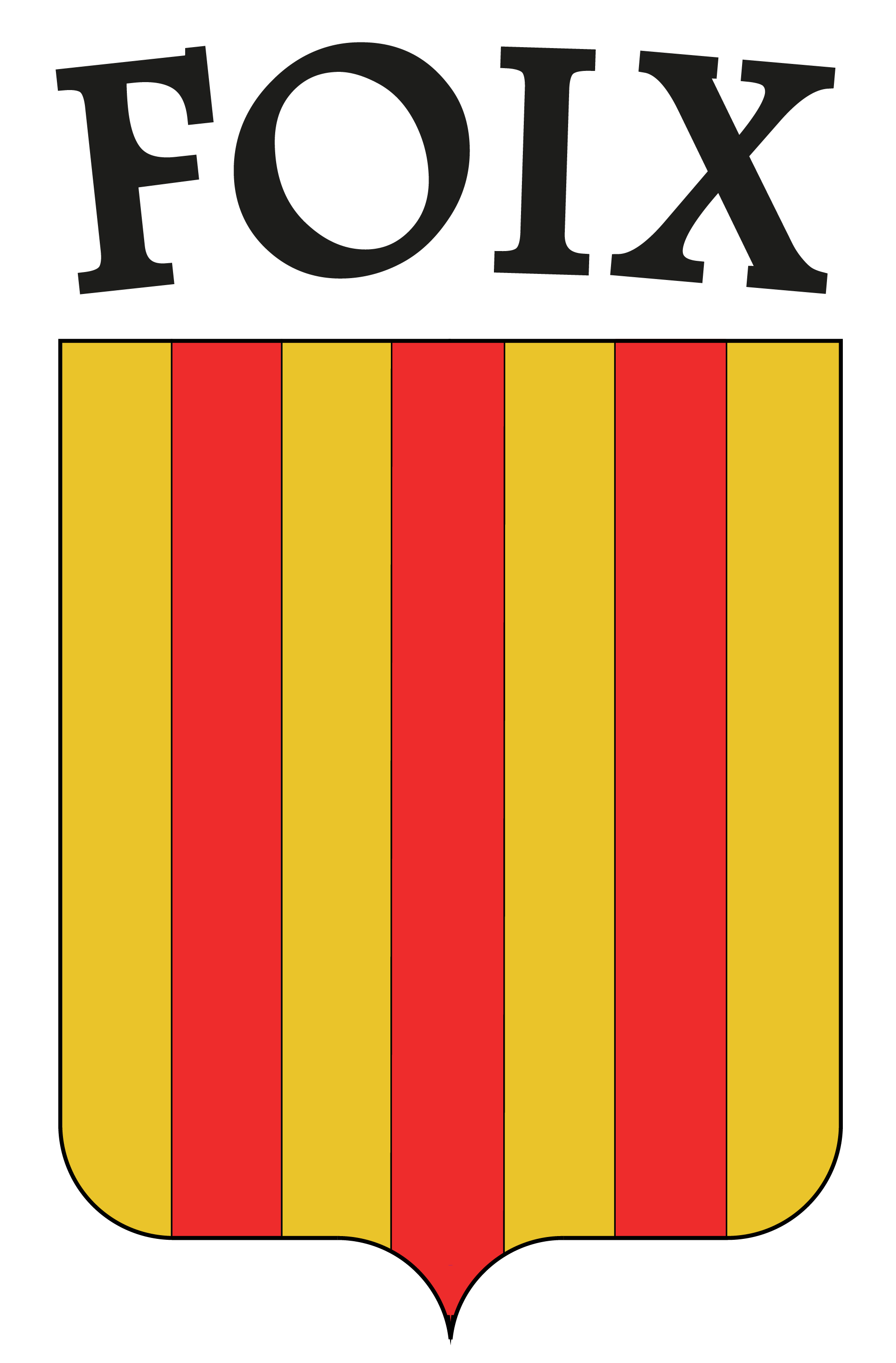 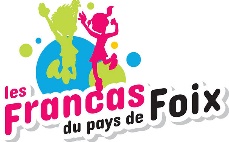 Jeudi 10 Août

Melon

Moules marinières

Frites

Fromage

Compote
___________________
Goûter : Brownie chocolat / sirop à l’eau
Mercredi 09 Août

Salade de riz
(tomate, maïs, thon)

Galette fromagère

Haricots verts persillés

Glace
_____________________
Goûter : Pain / fromage
Lundi 07 Août

Tarte aux légumes

Pilon de poulet grillé

Petits pois carottes

Nectarine

____________________
Goûter : Pain / Nutella®
Vendredi 11 Août

Salade d’Ebly®
(concombres, olives, tomates)

Rôti de porc aux herbes

Ratatouille

Eclair au chocolat
_____________________
Goûter : Yaourt à boire / barre de céréales
Mardi 08 Août

Œuf dur, mayonnaise 

Boulettes de bœuf 
à la tomate

Pâtes au gruyère

Crème dessert au chocolat
____________________
Goûter : Biscuit / jus de fruit
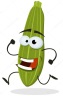 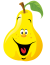 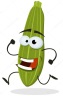 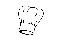 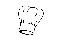 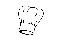 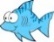 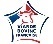 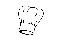 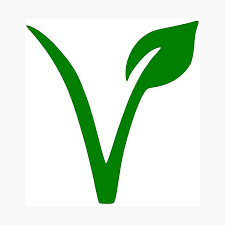 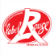 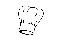 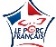 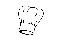 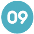 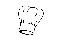 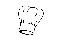 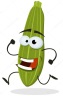 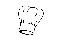 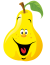 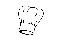 Bon Appétit
Mercredi 09 Août

Salade de riz
(tomate, maïs, thon)

Pilon de poulet

Chips

Yaourt à boire
_____________________
Goûter : Pain / fromage
Jeudi 10 Août

Melon

Sandwich thon, crudité, mayonnaise

Fromage

Compote
___________________
Goûter : Brownie chocolat / sirop à l’eau
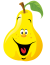 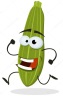 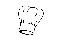 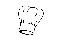 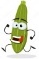 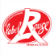 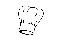 Menu sous réserve de modifications pour des impératifs techniques